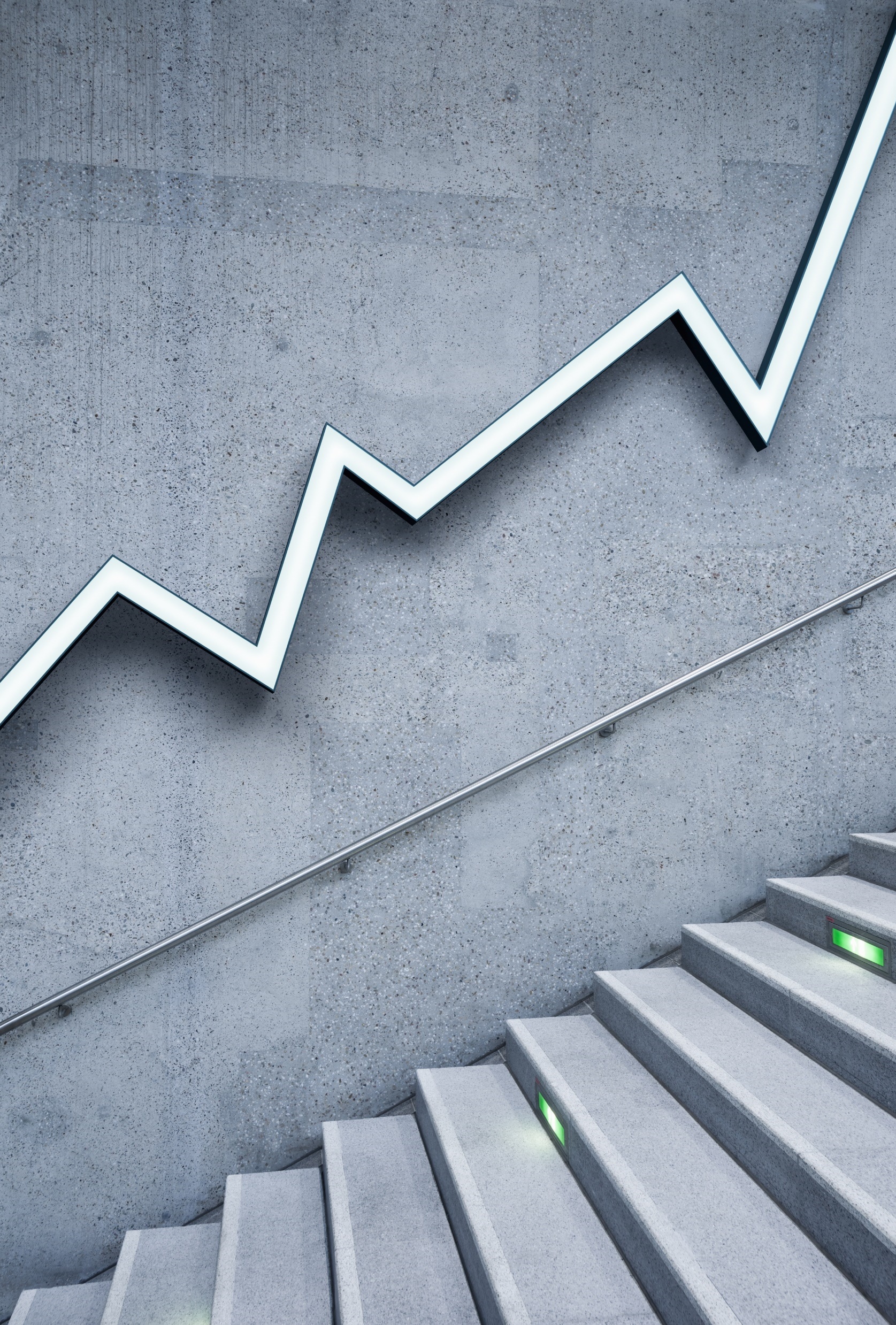 Adoption of Digital Transformation –Delivering the Omnichannel Experience
Managerial Problem: Digital is mainstream – thanks to the pandemic
Background
Trad Bank is a market leader in the Wealth Management and Lending businesses, primarily catering to the niche HNI segment. It has managed cost via it’s lean footprint, with limited physical touchpoints. 
Trad Bank offered Mutual Funds and Lending Solutions via paper applications and in-person interactions.
During the pandemic Trad Bank invested significantly in digital capabilities, i.e. enabling mutual fund transactions & facilitating working capital loans via net banking / mobile app. 
Objective
Leverage on it’s digital capabilities to tap new customer segments, achieve scale, reduce costs and operating expenditure.
Wealth Management: Penetrate the Bank’s retail mass affluent segment, who the Bank could not cater to previously for Mutual Funds, to grow it’s customer base beyond the HNI segment. 
MSME Lending: Enhancing financial inclusion via digital adoption within target segment.
Managerial Problem: Digital is mainstream – thanks to the pandemic
Problem Statement
Bank has 25 branches and 300 Relationship Managers who primarily focus on HNI customers.
Bank has retail segment of customers who are not relationship managed, and Bank is unable to penetrate this segment.
Retail segment of customers have opened digital wealth accounts, but customers are not transacting without being nudged. 
Bank does not have feet on street to contact retail customers and these are envisaged to be DIY digital customer journeys.
Centralized customer campaigns and incentive offers via email and SMS have limited success. 
 Transitioning from offline model to digital workflow is proving to be a challenge for MSME lending, internal and external.
Lending business is on halt due to poor digital adoption by customers and staff and needs to be revived. 
Existing digital capabilities are not generating sufficient ROI to justify additional funding for improvements of these platforms.